Softvér
Základné rozdelenie podľa oblasti použitia
Patrícia Šimonová
I.A
2012/2013
Čo je softvér?
angl. software alebo SW,
pod termínom software rozumieme programové vybavenie, ktoré dovoľuje využívať počítač v súlade s potrebami a predstavami používateľa,
bez software by bol počítač iba kusom nábytku,
softvér sa dá získať na Internete, lokálnej sieti, na pamäťových médiách (CD, DVD...), alebo je už predinštalovaný na novom počítači,
každý softvér vznikol naprogramovaním (programátormi).
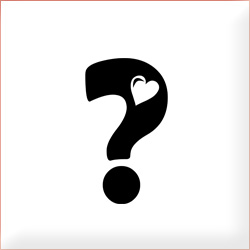 Základné rozdelenia podľa oblasti použitia
1.operačné systémy,
2.integrované prostredia operačných systémov, 
3.programy pre správu operačného systémov,
4.textové editory,
5.tabuľkové procesory,
6.databázové systémy,
7.grafické editory, 
8.integrované prostredia programovacích jazykov,
9.nástroje pre tvorbu WEB stránok, 
10.prehliadače pre WEB stránky, 
11.aplikačný softvér, 
12.programy pre výučbu, 
13.programy pre zábavu a hry.
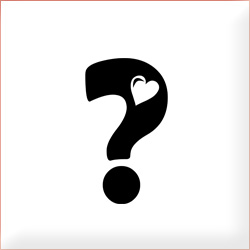 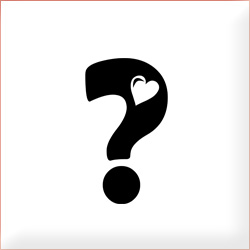 1.Operačné systémy
je to najzákladnejší softvér počítača,
v histórií počítačov sa používal rad rôznych operačných systémov, v súčasnej dobe je to predovšetkým systém Windows, Linux, Macintosh a iné.
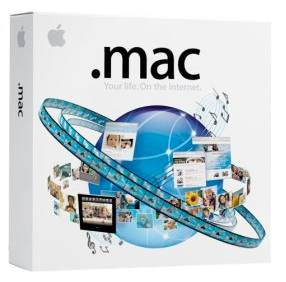 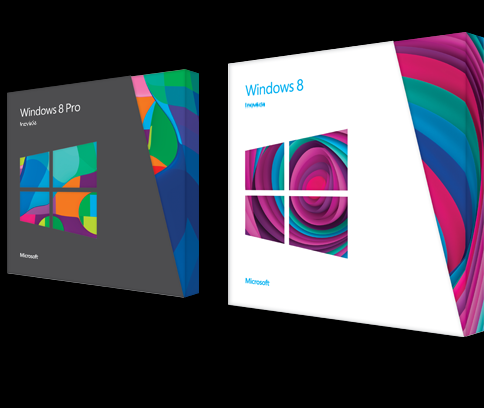 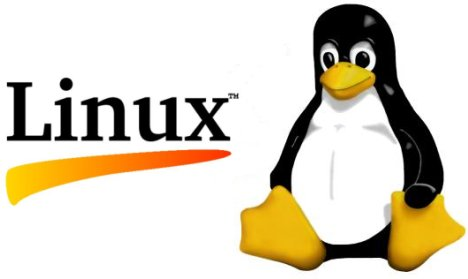 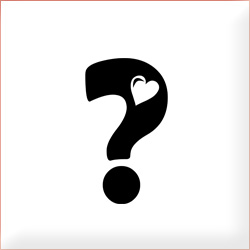 2.Integrované prostredia operačných systémov
tieto programy sú určené pre maximálne zľahčenie správy priečinkov a súborov (kopírovanie, presun, vymazávanie, a iné),
napr. programy ako TotalCommander, v minulosti M602, Norton Commander, Volkov a iné.
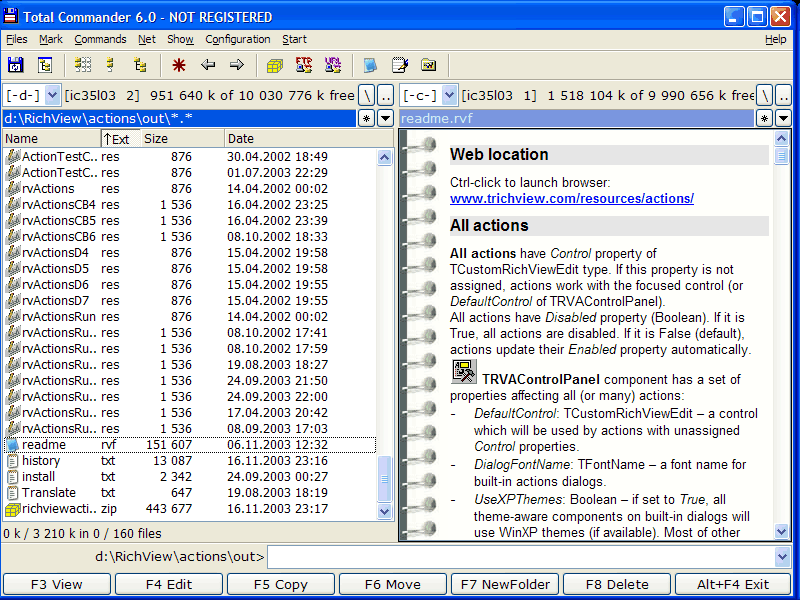 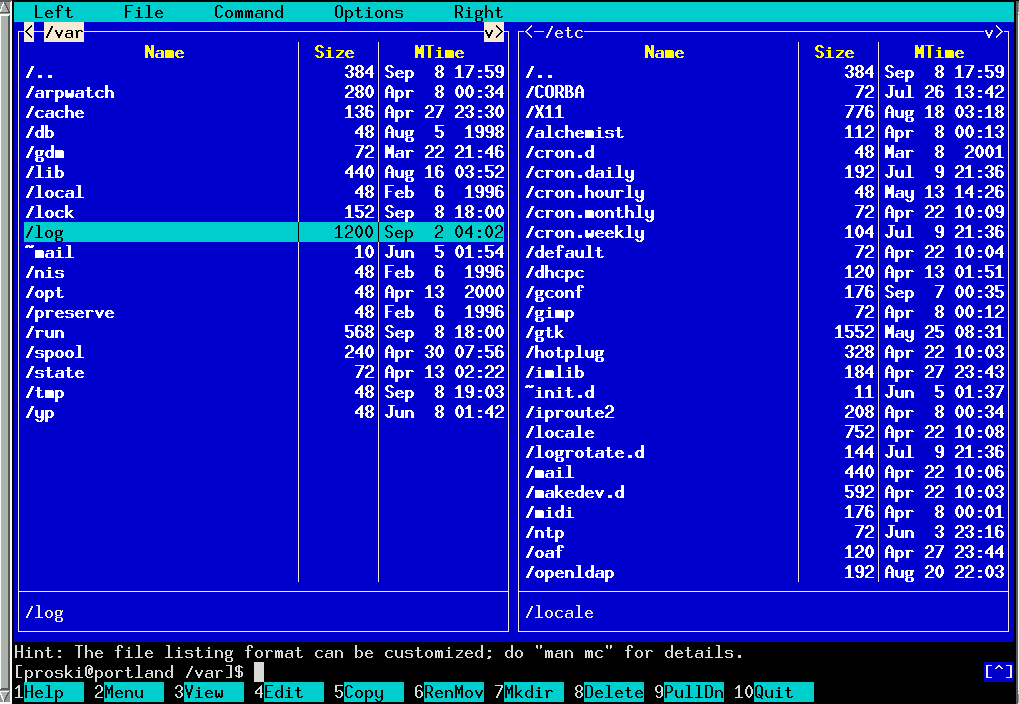 3.Programy pre správu operačného systémov
sem patrí rad programov pre vylepšenie činnosti operačného systému,
napr. programy ako: upgrade systém, antivírusy a iné ďalšie podporné programy.
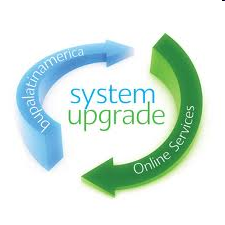 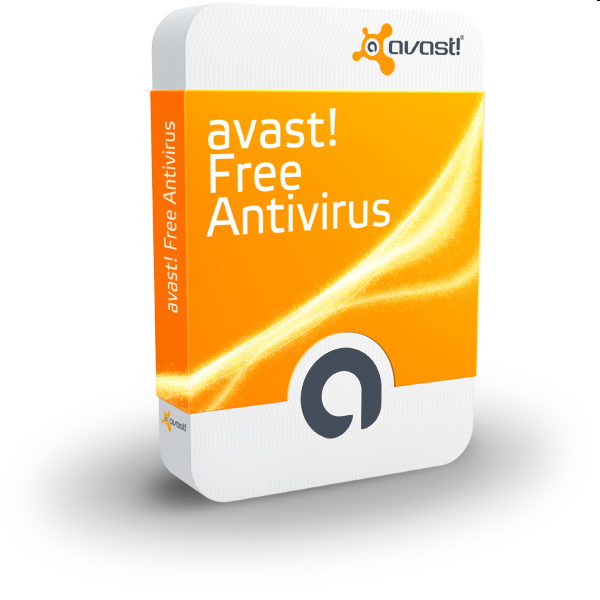 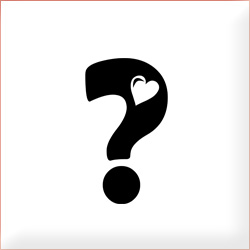 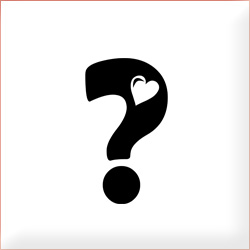 4.Textové editory
programy umožňujúce predovšetkým prácu s textom, s možnosťou vloženia aj iných netextových objektov ako tabuliek, obrázkov rôzneho druhu, zvukov a videosekvencií,
napr. Word, v minulosti T602, a iné.
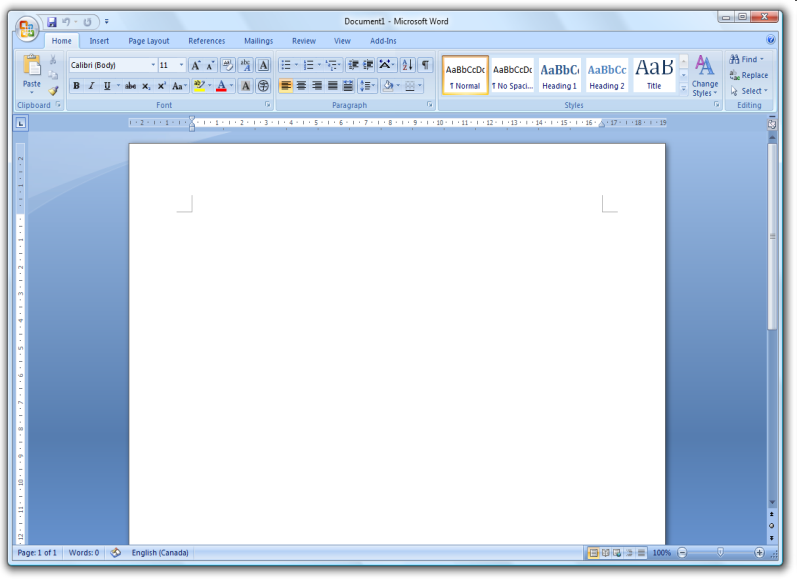 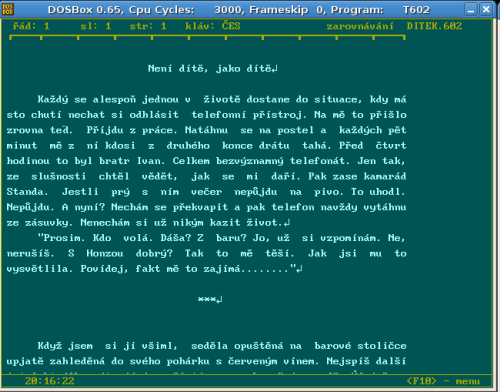 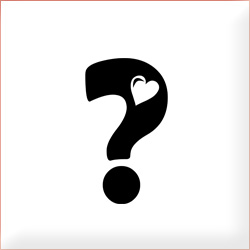 5.Tabuľkové procesory
sú určené pre tvorbu prepočtových tabuliek s možnosťou tvorby grafov,
dovoľujú vloženie rôznych objektov,
napr. Excel, v minulosti C602.
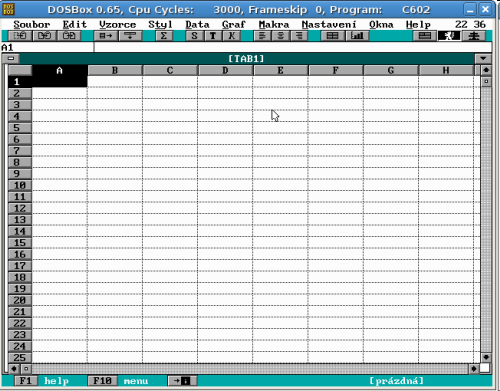 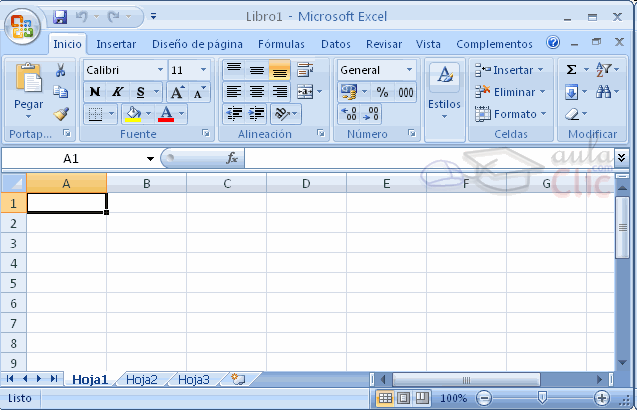 6.Databázové systémy a 7.Grafické editory
6.Databázové systémy:
tieto programy sú určené pre správu dát a údajov menších ale aj rozsiahlych objektov,
tieto programy musia dovoliť aj výber údajov podľa kritérií, ich usporiadanie a formát údajov pri tlači.
7.Grafické editory:
programy pre kresbu a úpravu obrázkov,
ich hlavnou úlohou je tvorba, úprava, transformácia a iné činnosti s grafikou.
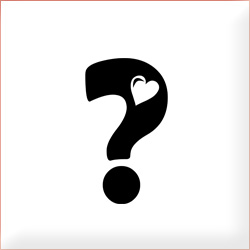 8.Integrované prostredia programovacích jazykov a 9.Nástroje pre tvorbu WEB stránok
8.Integrované prostredia programovacích jazykov:
sú určené pre tvorbu a úpravu programov,
existujú prostredia pre Pascal, C-jazyk, Assembler a iné.
9.Nástroje pre tvorbu WEB stránok:
existuje rad programov, komerčných aj zadarmo umožňujúcich vytvárať web stránky,
napr. PsPad editor a ďalšie HTML editory.
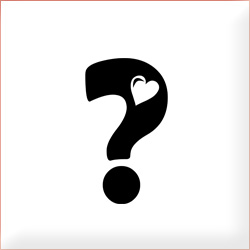 10.Prehliadače pre WEB stránky a 11.Aplikačný softvér
10.Prehliadače pre WEB stránky:
programy určené pre prácu s Internetom, teda zobrazovanie web stránok (Interner Explorer, Mozila Firefox, Opera, Google Chrome,…).
11.Aplikačný softvér:
programy pre rôzne oblasti použitia,
napr. pre účtovníctvo, evidencie, simulácie, riadenie a ďalšie oblasti.
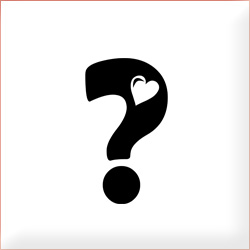 12.Programy pre výučbu
rad programov z oblasti matematiky (Geogebra, Graph, Derive,..), fyziky, chémie, biológie,
sem patria aj encyklopédie v elektronickej forme ale aj programy na výučbu cudzích jazykov.
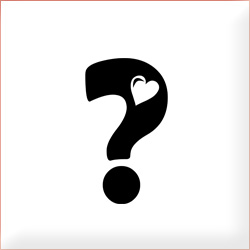 13.Programy pre zábavu a hry
pre túto oblasť bolo vytvorených veľmi veľa programov (hry,…).


   Dôležitou charakteristikou softvéru je jeho správna činnosť, ktorá si vyžaduje:
 inštaláciu príslušného softvéru,
 hardvér požadovanej kvality !
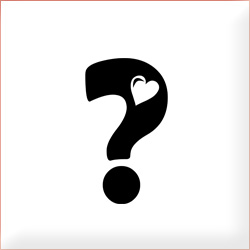 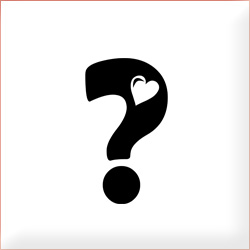 Použité zdroje
http://sk.wikipedia.org/wiki/Softv%C3%A9r
http://pc-revue.blog.cz/0710/co-je-software
http://res2.windows.microsoft.com/resbox/sk/6.2/2012-win8ga/7a08cd67-9aa9-4070-8a34-dfa710170a19_5.png
http://t0.gstatic.com/images?q=tbn:ANd9GcTudvkEgFQOipP16psDV1nZ1jS1outdZ5KiQIcT99famQN35MMu5Q
http://lukas.faltynek.com/2007/03/05/c602_ceskoslovenska_konkurence_ms_excel/
http://www.geardiary.com/wp-content/uploads/2008/07/mac-software.jpg
http://www.spsdopke.edu.sk/studmaterial/pocitachwasw.pdf
http://168hours.files.wordpress.com/2008/08/mcpanels.png
http://swotti.starmedia.com/tmp/swotti/cacheDG90YWWGY29TBWFUZGVY/imgtotal%20commander4.jpg
http://www.bupalatinamerica.com/systemUpgrade.html
http://softverberza.com/wp-content/uploads/2011/10/Avast-besplatni-antivirus-6-kutija.jpg
http://lukas.faltynek.com/2007/03/05/t602-nejuspesnejsi-ceskoslovensky-textovy-editor/
http://newryu3a.org.uk/excel-software-explained/
http://3.bp.blogspot.com/_-mvkf0zdGLY/TVAqGbwwJzI/AAAAAAAAAAQ/iBpm-acRL0E/s1600/Word2007.png